International Hydrographic Organization
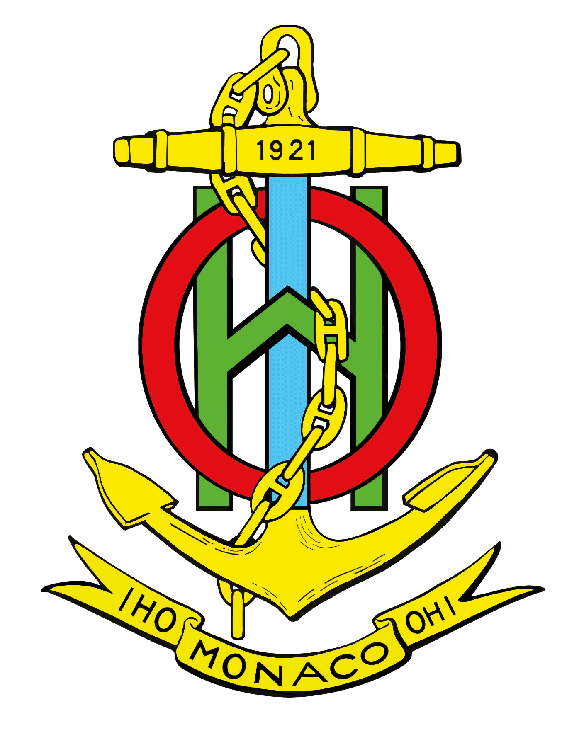 Summary of the Activities of the IHO Geospatial Information (GI) RegistryHSSC10Warnemünde, Germany – 14-17 May 2018IHO Secretariat
HSSC10, Warnemünde, Germany -14-17 May 2018
Introduction
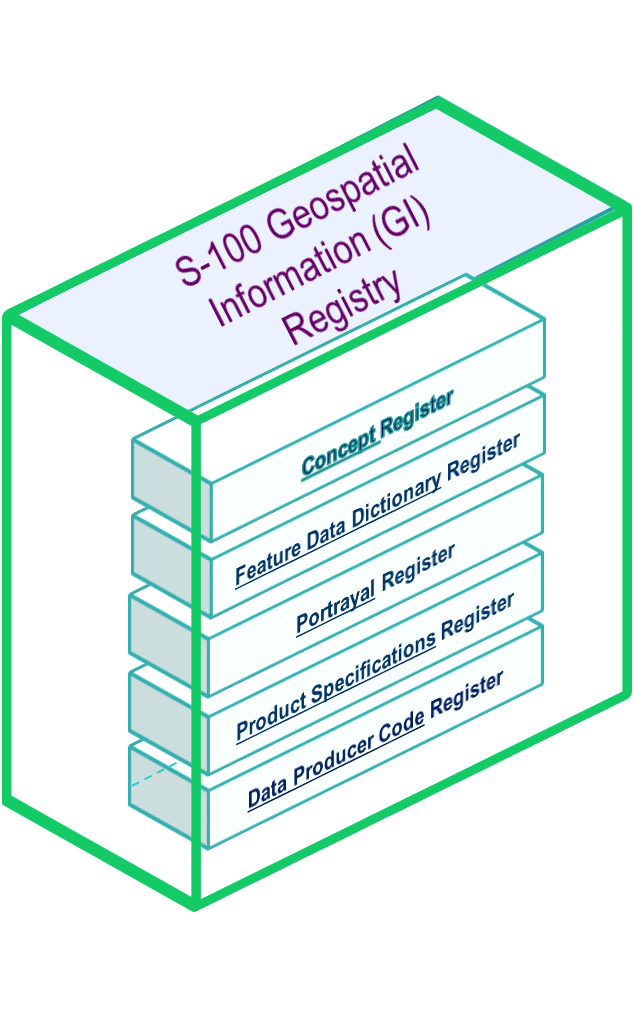 IHO Geospatial Information(GI) Registry is the entire information system in which the collection of hydrographic-related Registers are located.
Current Registers: Feature Concept Dictionary; Portrayal; [Metadata]; Product Specification; and Data Producer Code.
Other Components:  Feature Catalogue Builder (FCB); Portrayal Catalogue Builder (BCB).
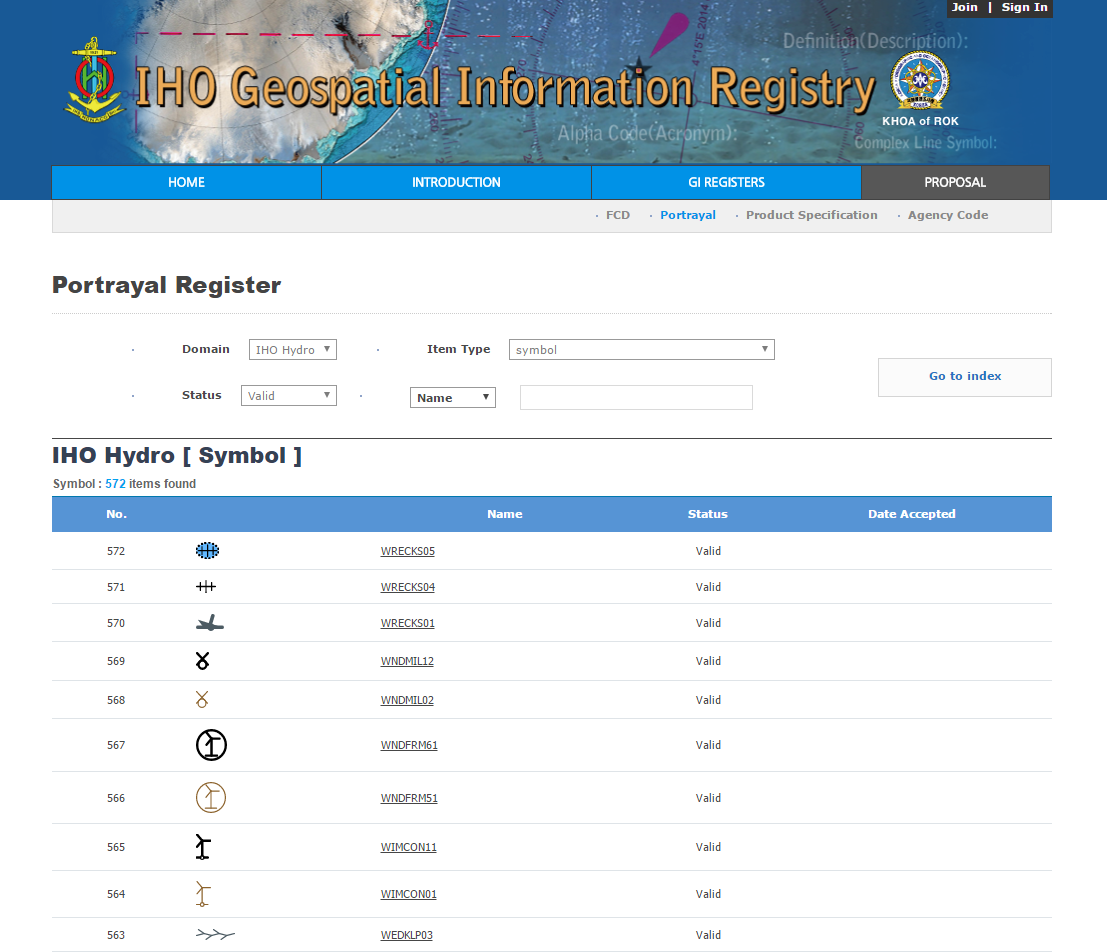 KHOA has continued to support the development of the new Registry
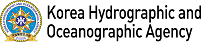 http://registry.iho.int/
HSSC10, Warnemünde, Germany -14-17 May 2018
Summary of Activities of the IHO GI Registry
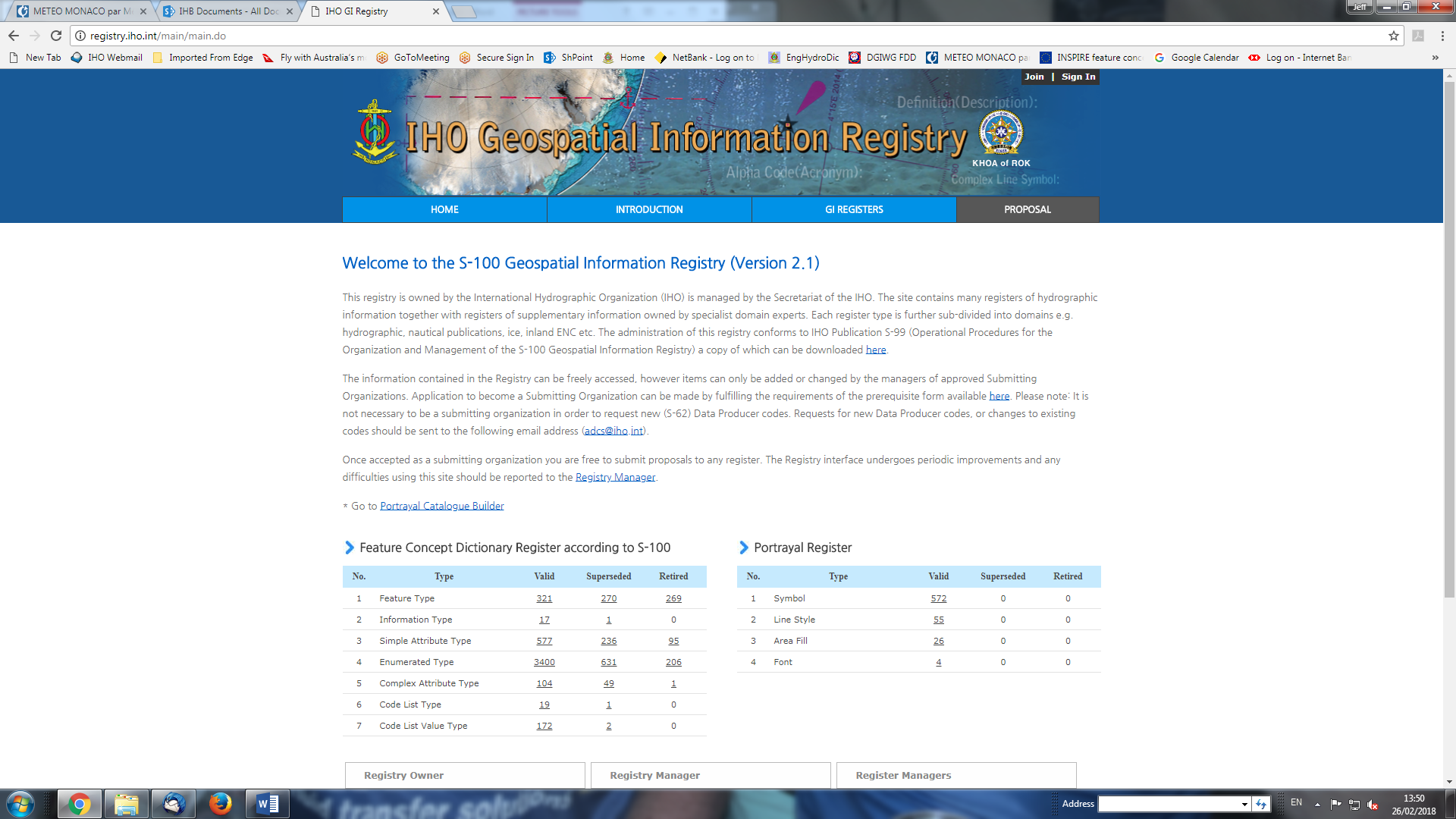 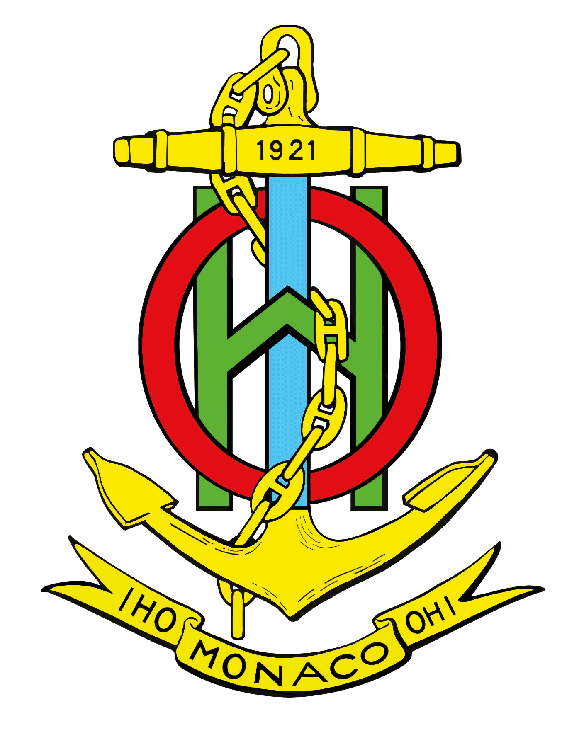 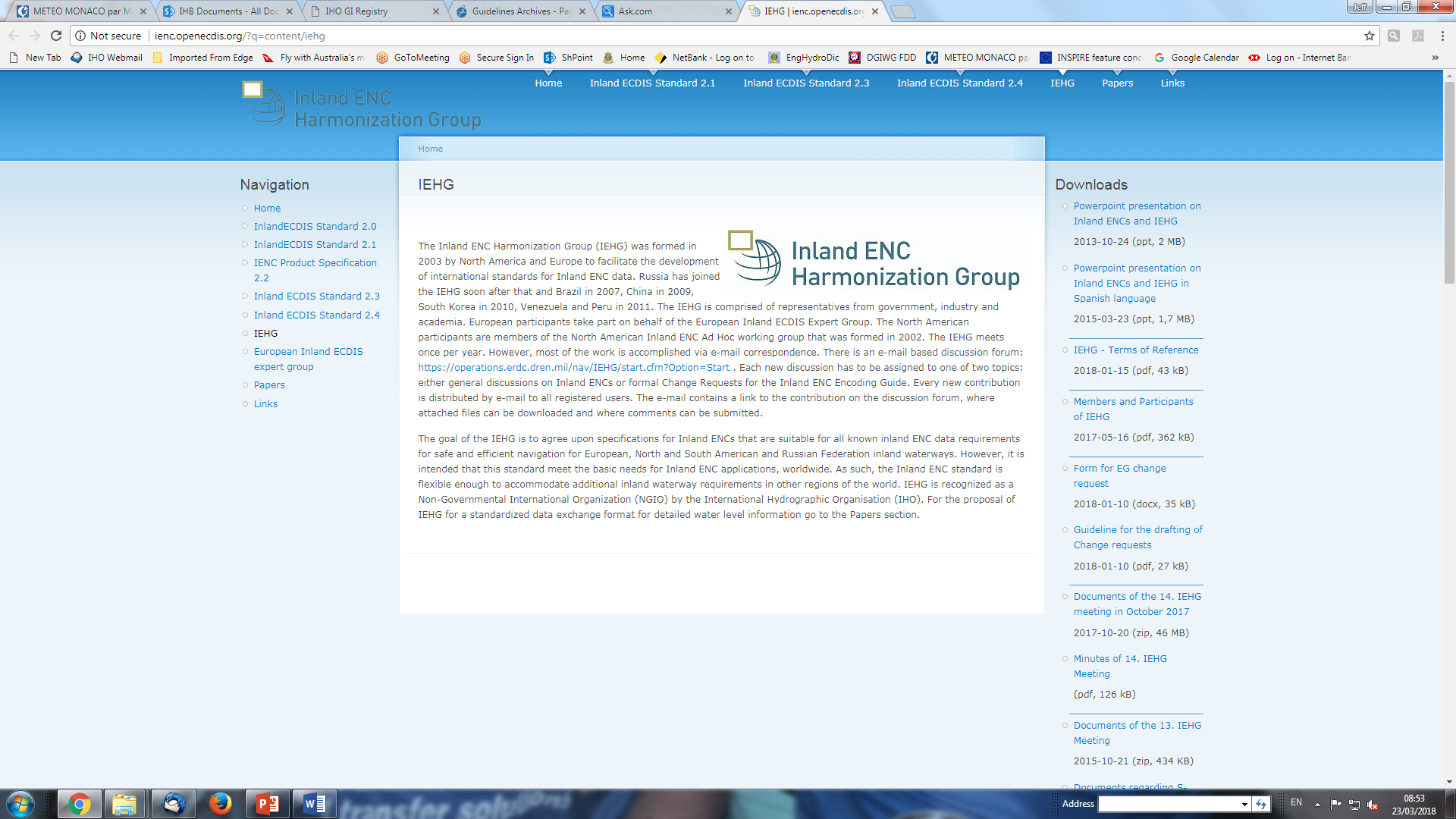 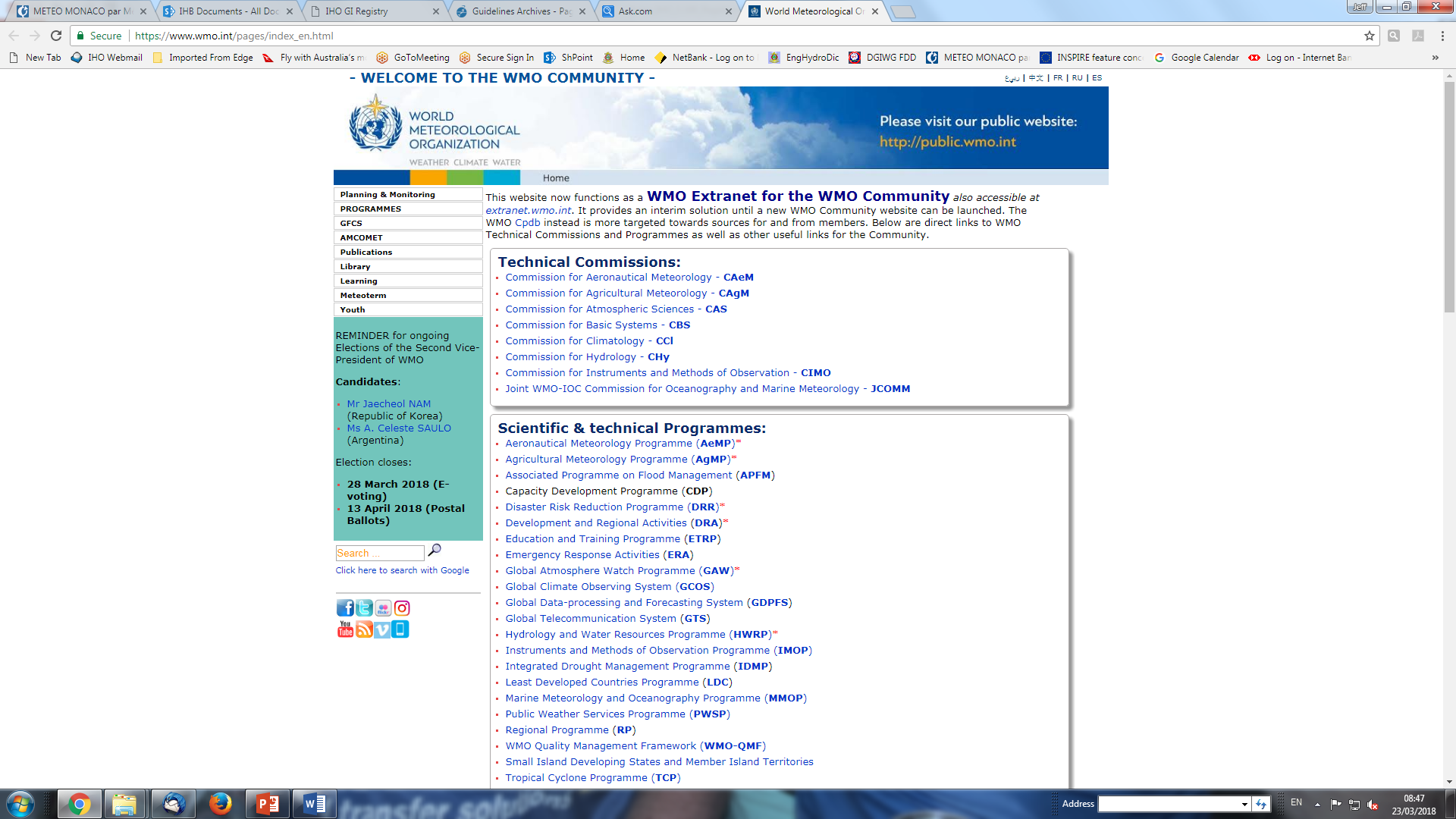 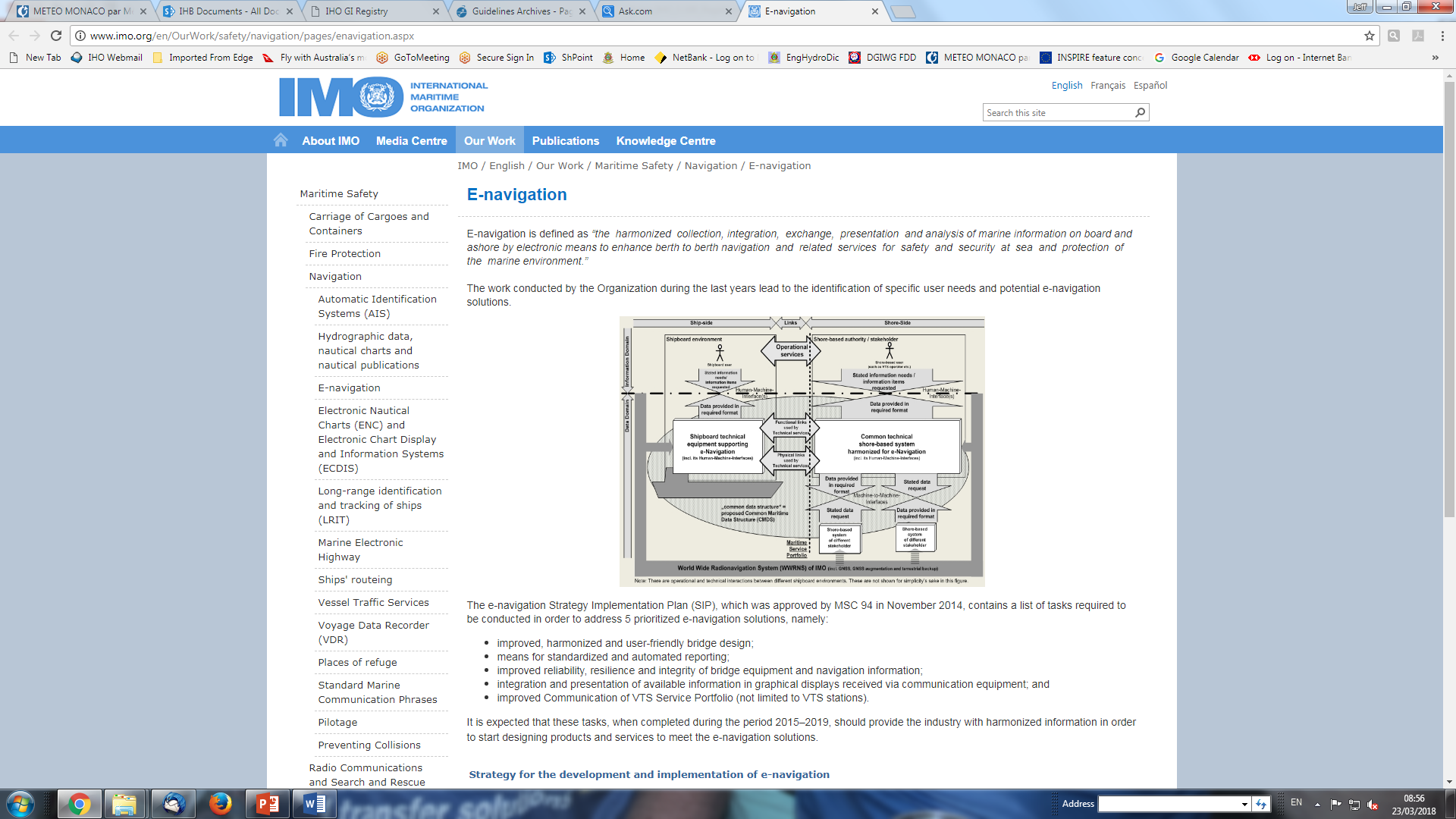 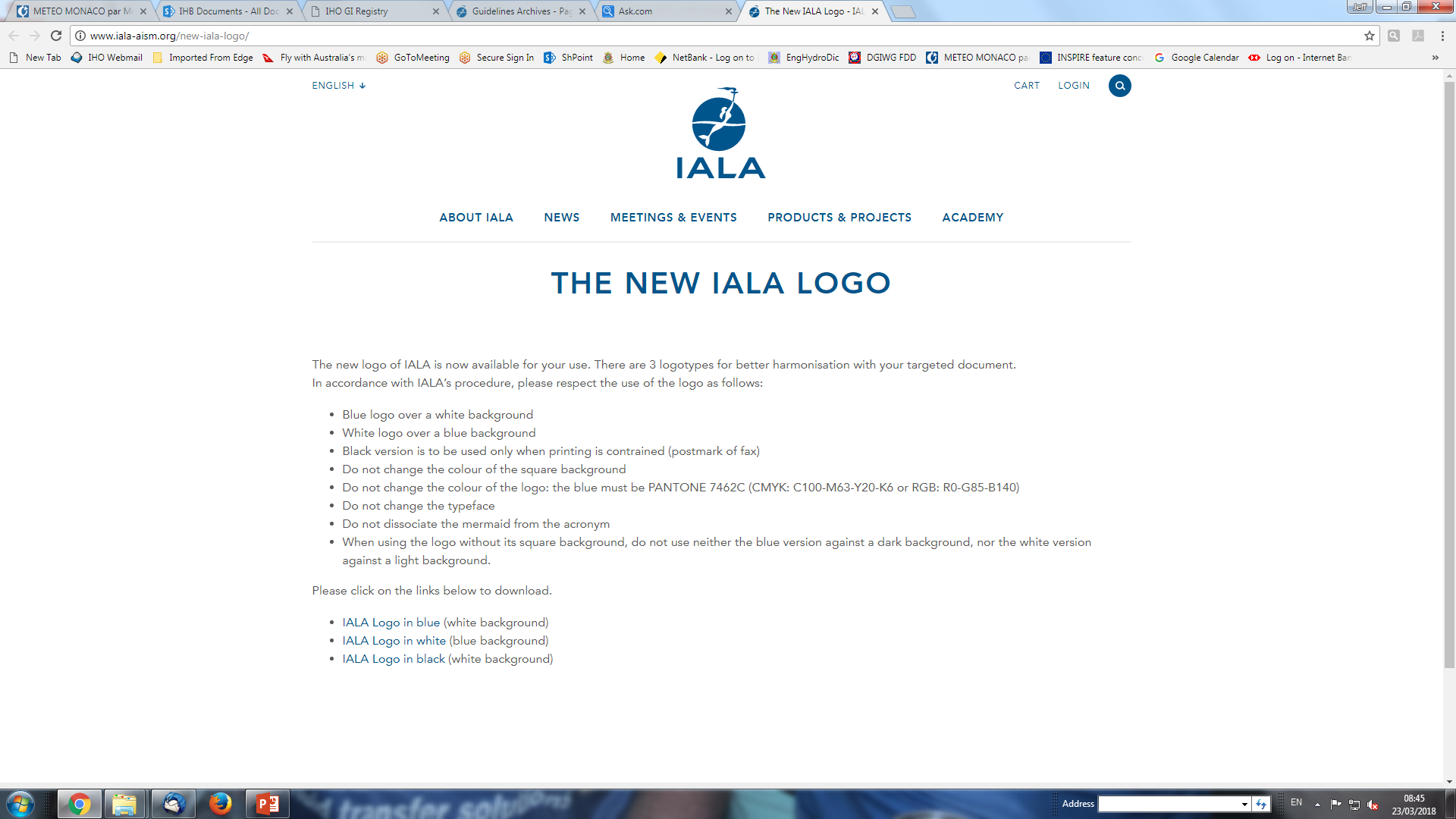 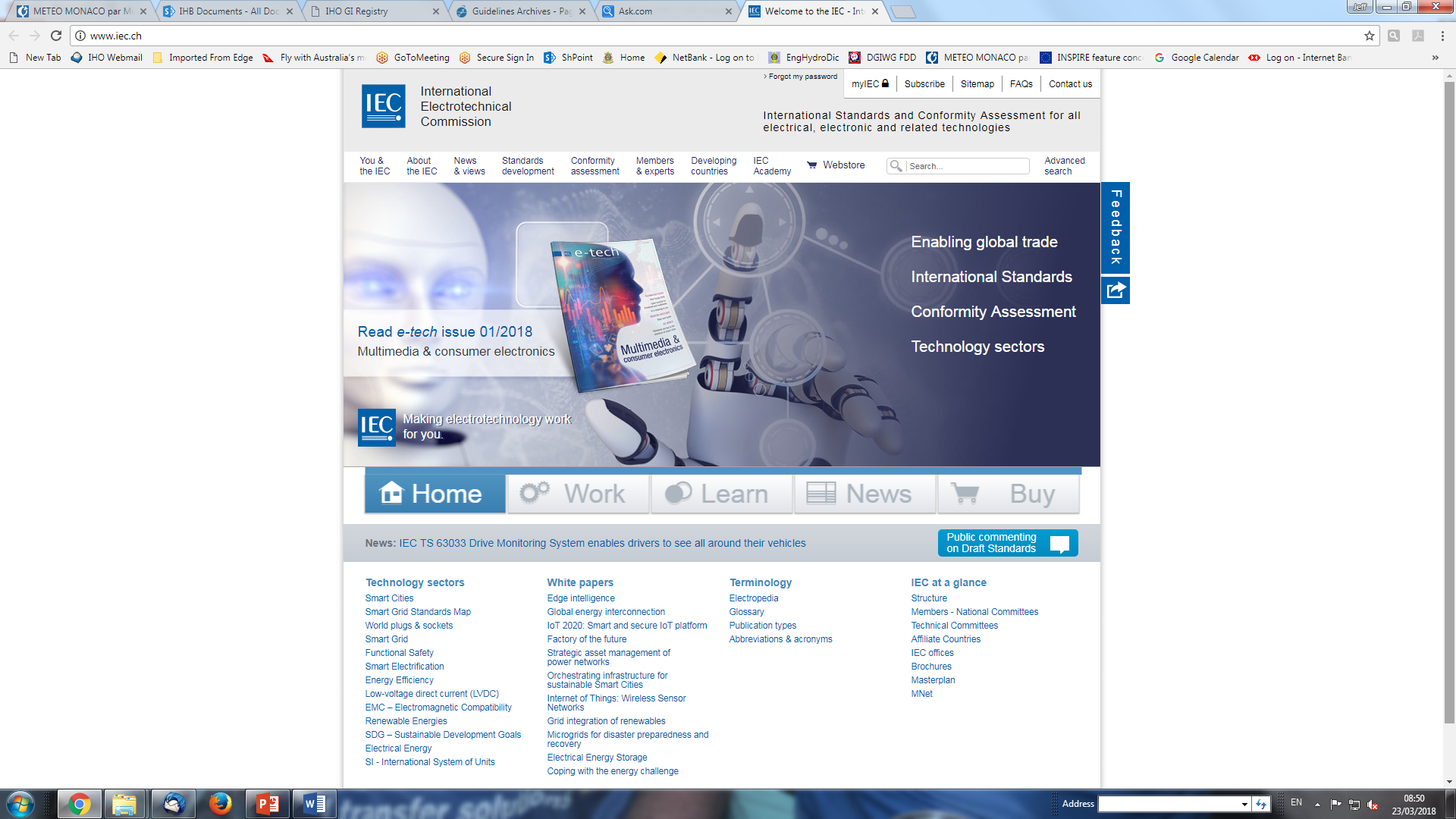 HSSC10, Warnemünde, Germany -14-17 May 2018
Summary of Activities of the IHO GI Registry
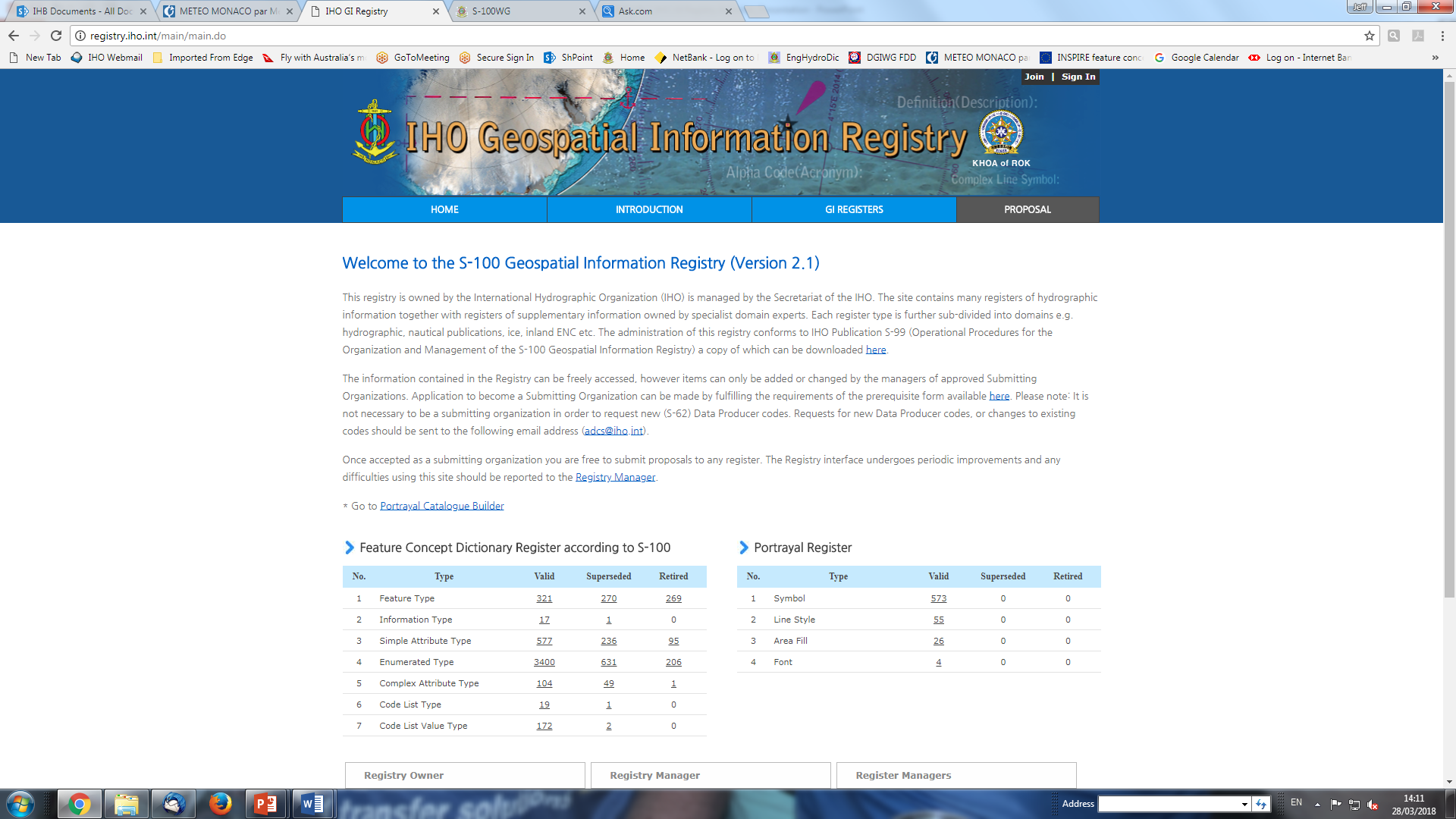 Some statistics:
Total number of items = 6371
Features (Geo/Meta) = 860
Information = 18
Simple Attributes = 908
Enumerates = 4237
FCD Register:
FCD Register
Complex Attributes = 154
Valid items = 4610
Codelists = 20
Superseded items = 1190
Retired items = 571
Codelist Values = 174
No. of proposals Apr 17 – Apr 18 = 624
Portrayal Items = 658
HSSC10, Warnemünde, Germany -14-17 May 2018
Summary of Activities of the IHO GI Registry
Domains (FCD Register):
IHO Hydrographic – (IHO Working Groups (S-100WG, NIPWG, S101PT, TWCWG, WWNWS Sub-WG, ….))
Inland ENCs – (IEHG)
Sea Ice – (WMO)
Weather – (WMO)
IALA AtoNs – (IALA)
IALA VTS – (IALA)
IALA AIS – (IALA)
IEC – (IEC)
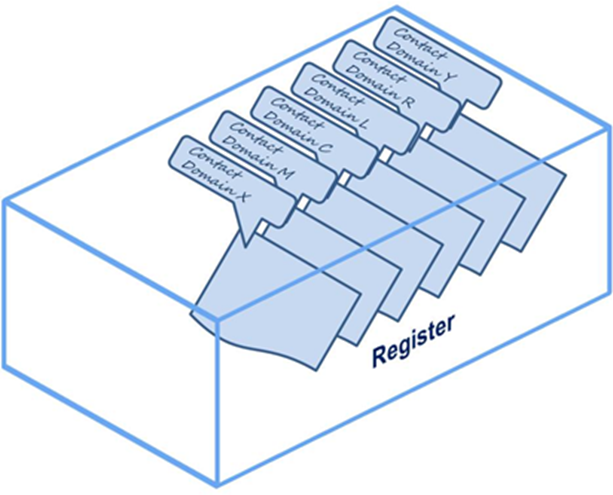 Under Keel Clearance Management – (UKCM Project Team)
HSSC10, Warnemünde, Germany -14-17 May 2018
Summary of Activities of the IHO GI Registry
Domain Control Body (FCD Register):
Submitting Organizations (FCD Register):
IHO, IEC, IALA, WMO, IEHG
S-100WG (KHOA, NOAA, SMA, Spanish HO)
NIPWG (BSH, UNH)
UKCMPT (AMSA)
IHO, IEC, IALA, WMO, IEHG
S-100WG, NIPWG
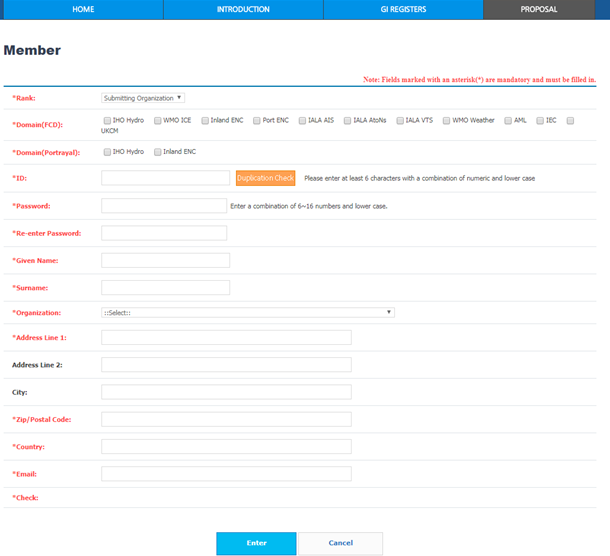 Executive Control Body?
Domain Control Body (Portrayal):
Submitting Organizations (Portrayal Register):
IHO, IALA, IEHG
S-100WG (KHOA, NOAA, SMA, Spanish HO)
NIPWG (BSH)
IHO, IEHG
S-100WG, NIPWG
HSSC10, Warnemünde, Germany -14-17 May 2018
Summary of Activities of the IHO GI Registry
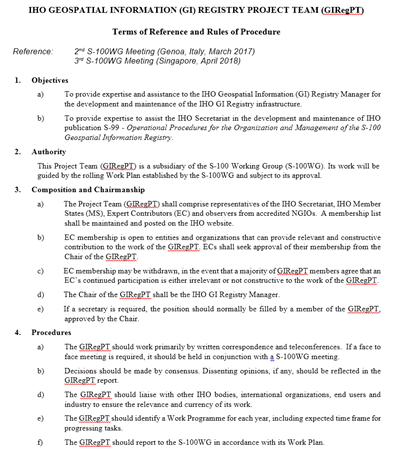 The “IHO GI Registry Project Team”:
S-100WG2 Action 22 – ToRs Approved S-100WG3
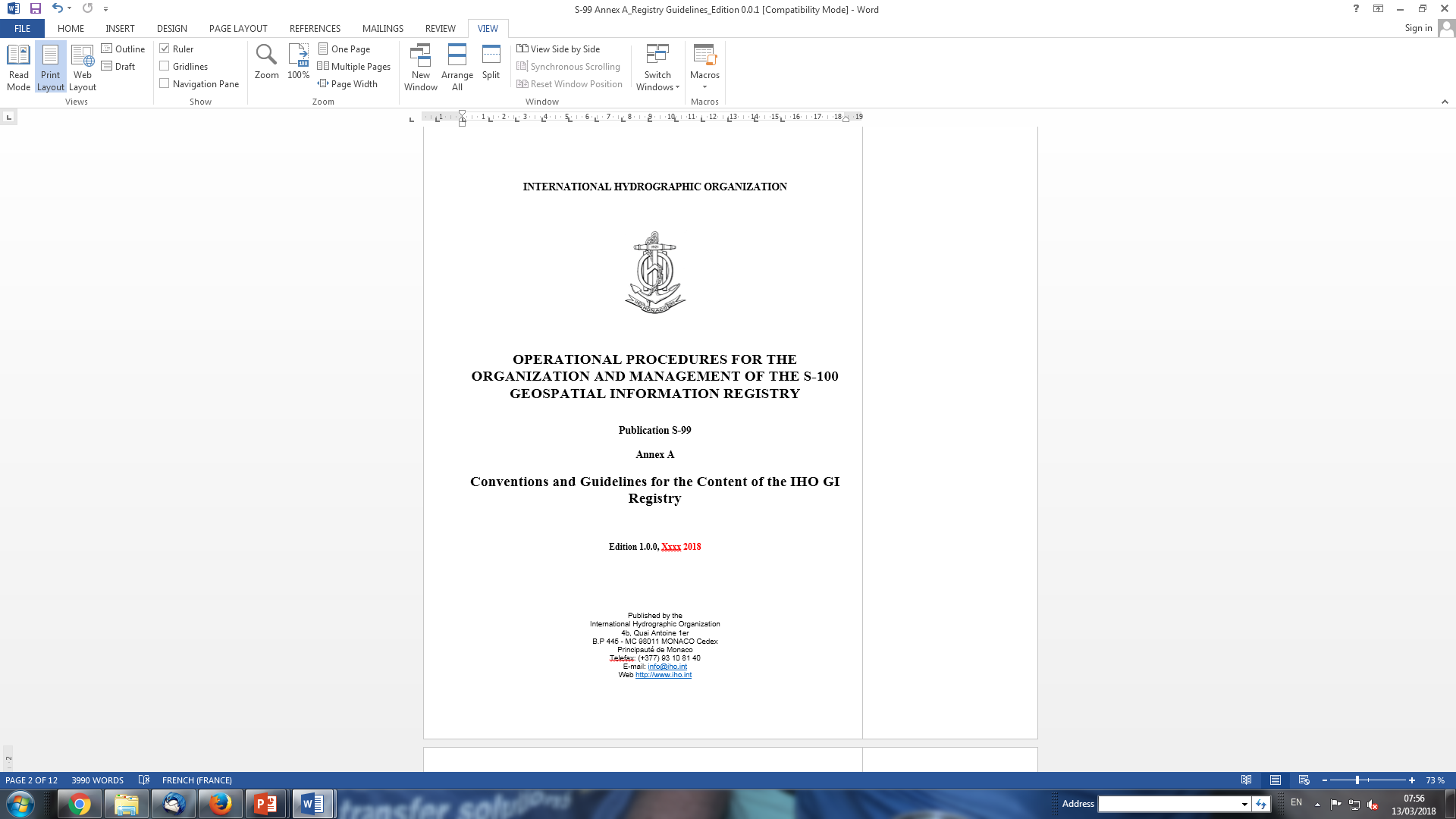 Registry structure and management
Registry Content
Conventions and Guidelines
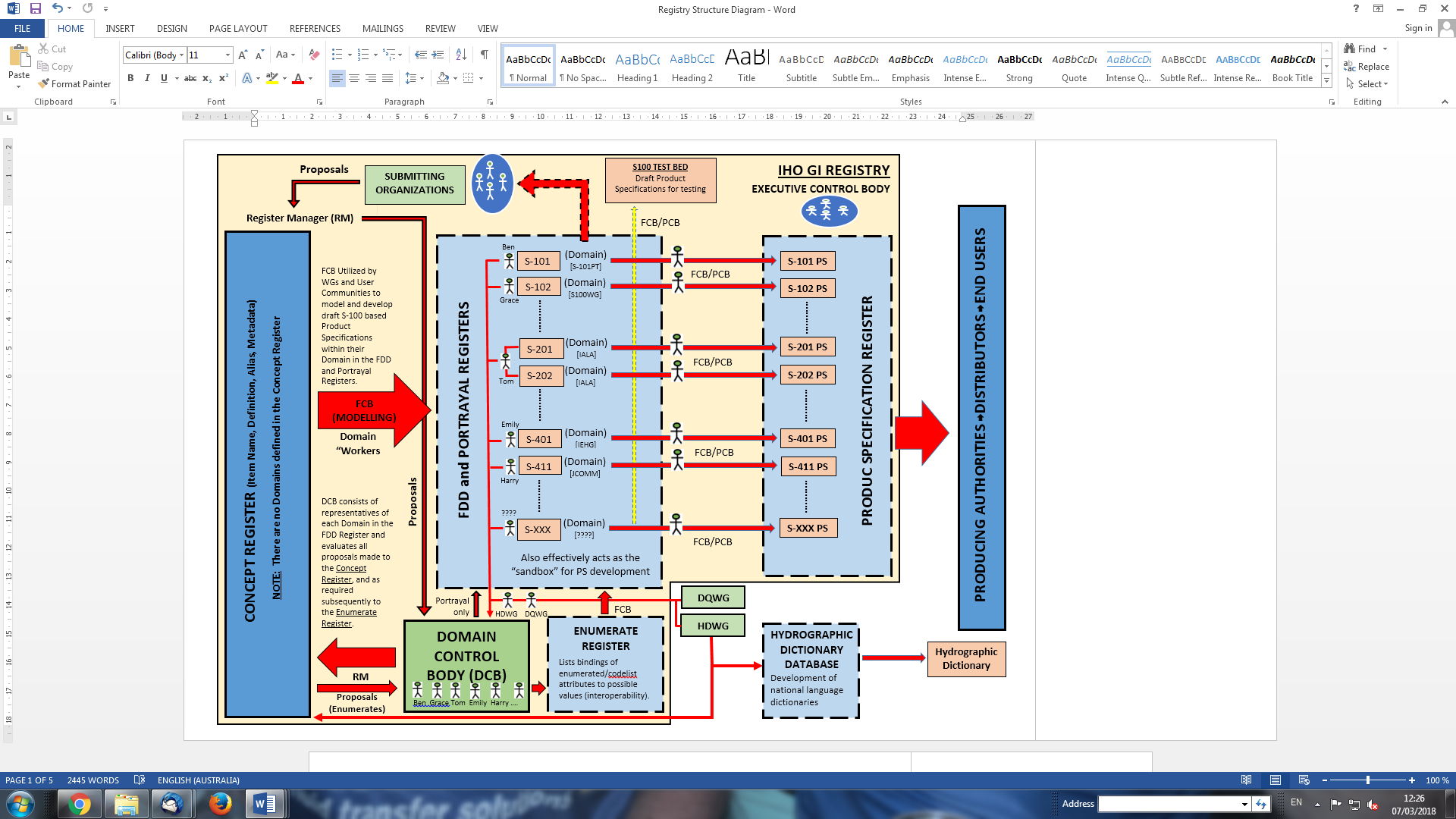 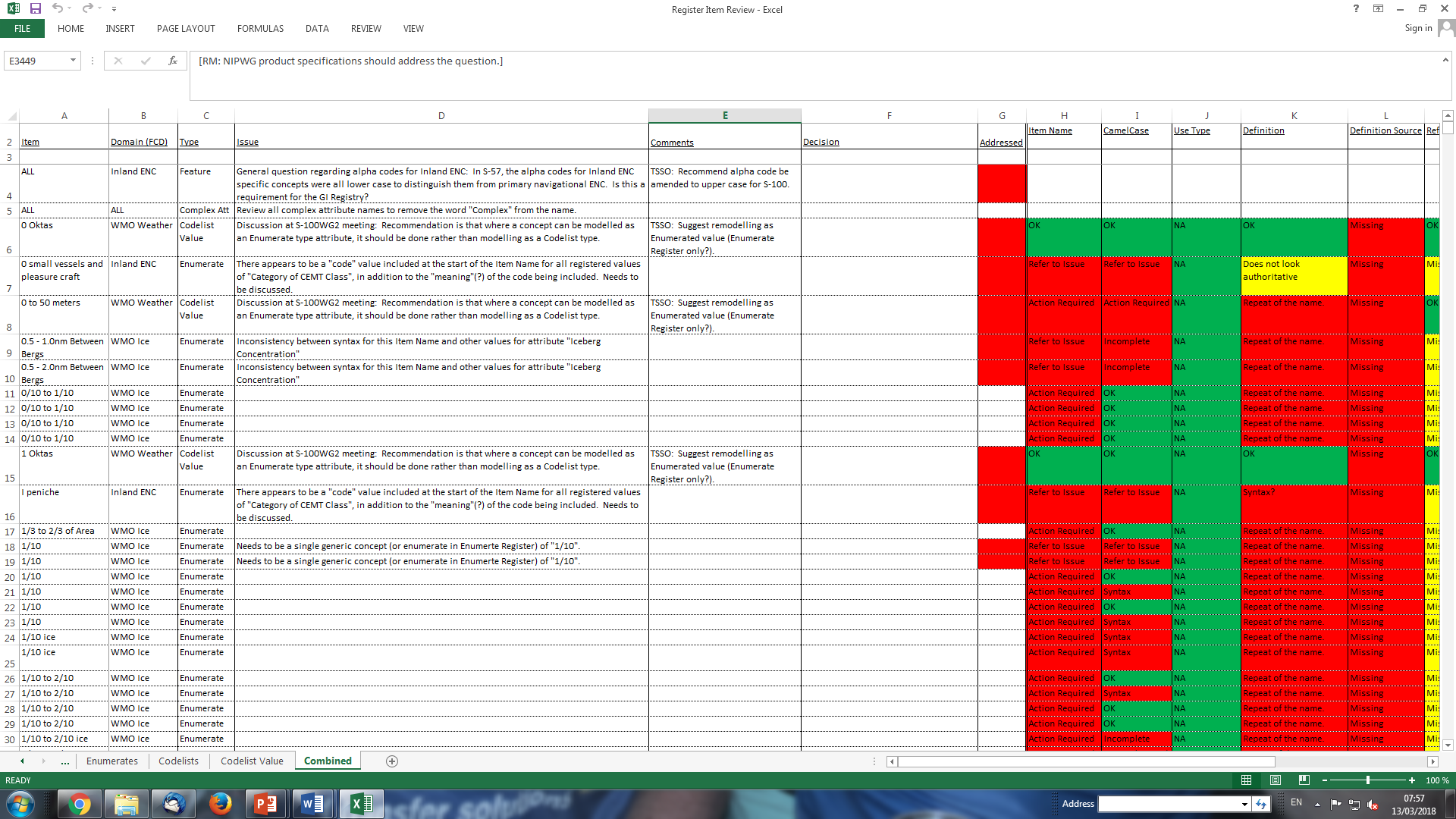 HSSC10, Warnemünde, Germany -14-17 May 2018
Proposed Structure of the IHO GI Registry
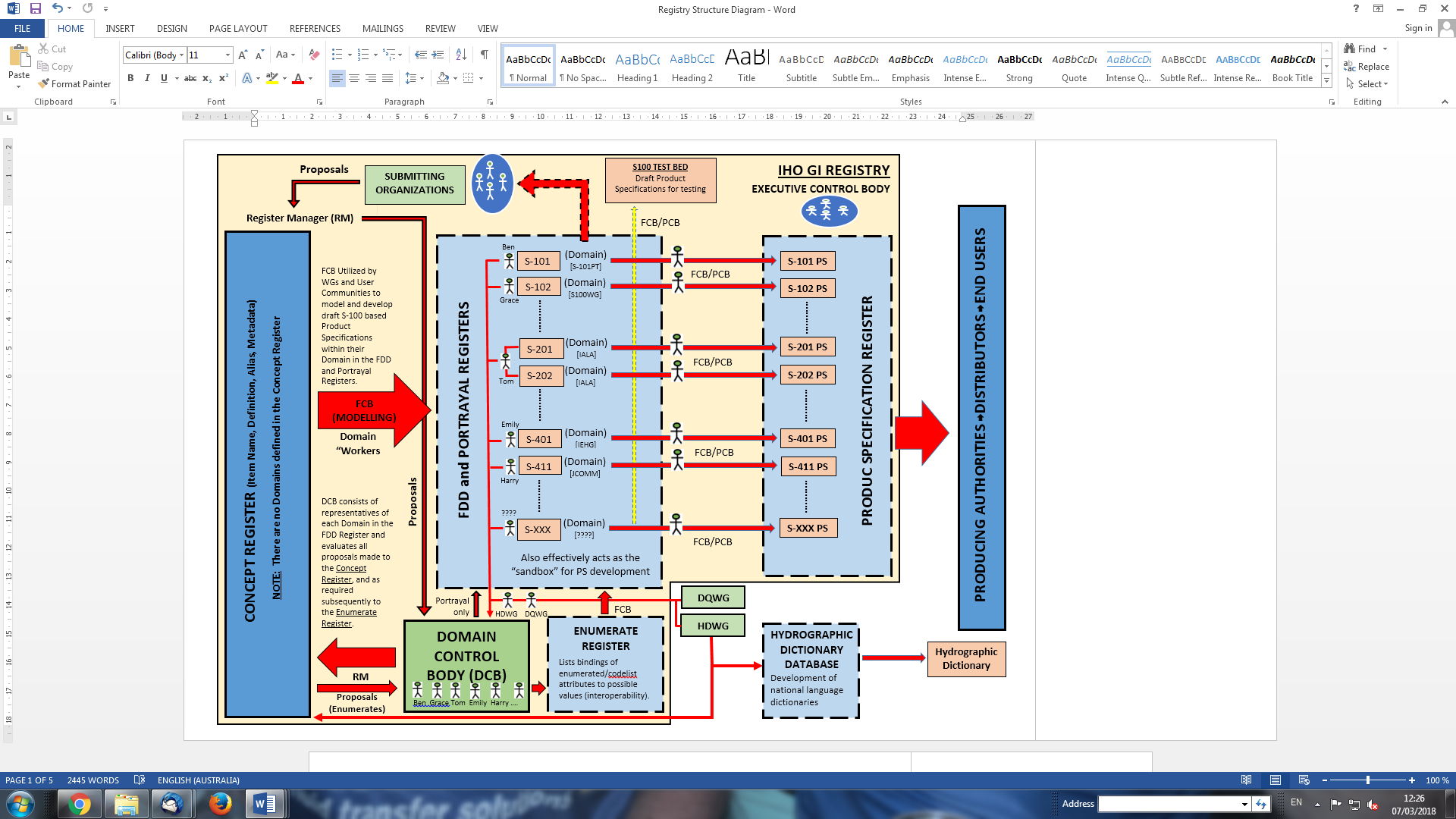 HSSC10, Warnemünde, Germany -14-17 May 2018
Proposed Structure of the IHO GI Registry
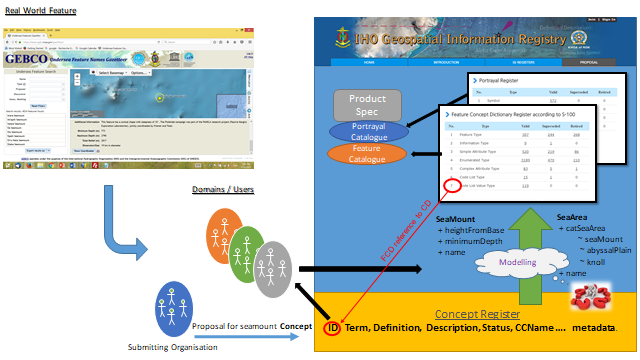 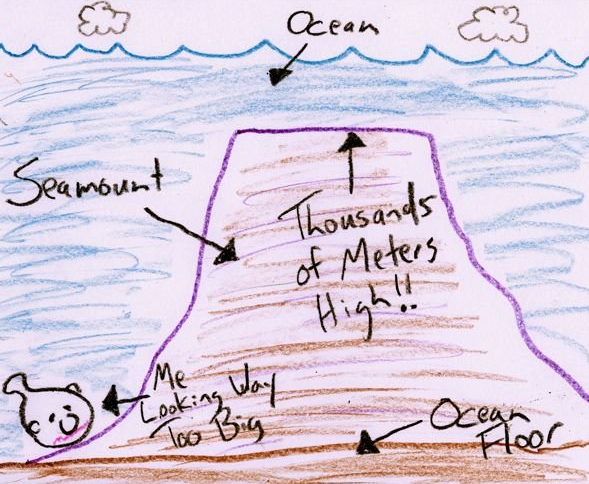 HSSC10, Warnemünde, Germany -14-17 May 2018
Guidelines for Proposals to the IHO GI Registry
S-99 - Operational Procedures for the Organization and Management of the S-100 Geospatial Information Registry
Provides high level operational guidance for the IHO GI Registry.
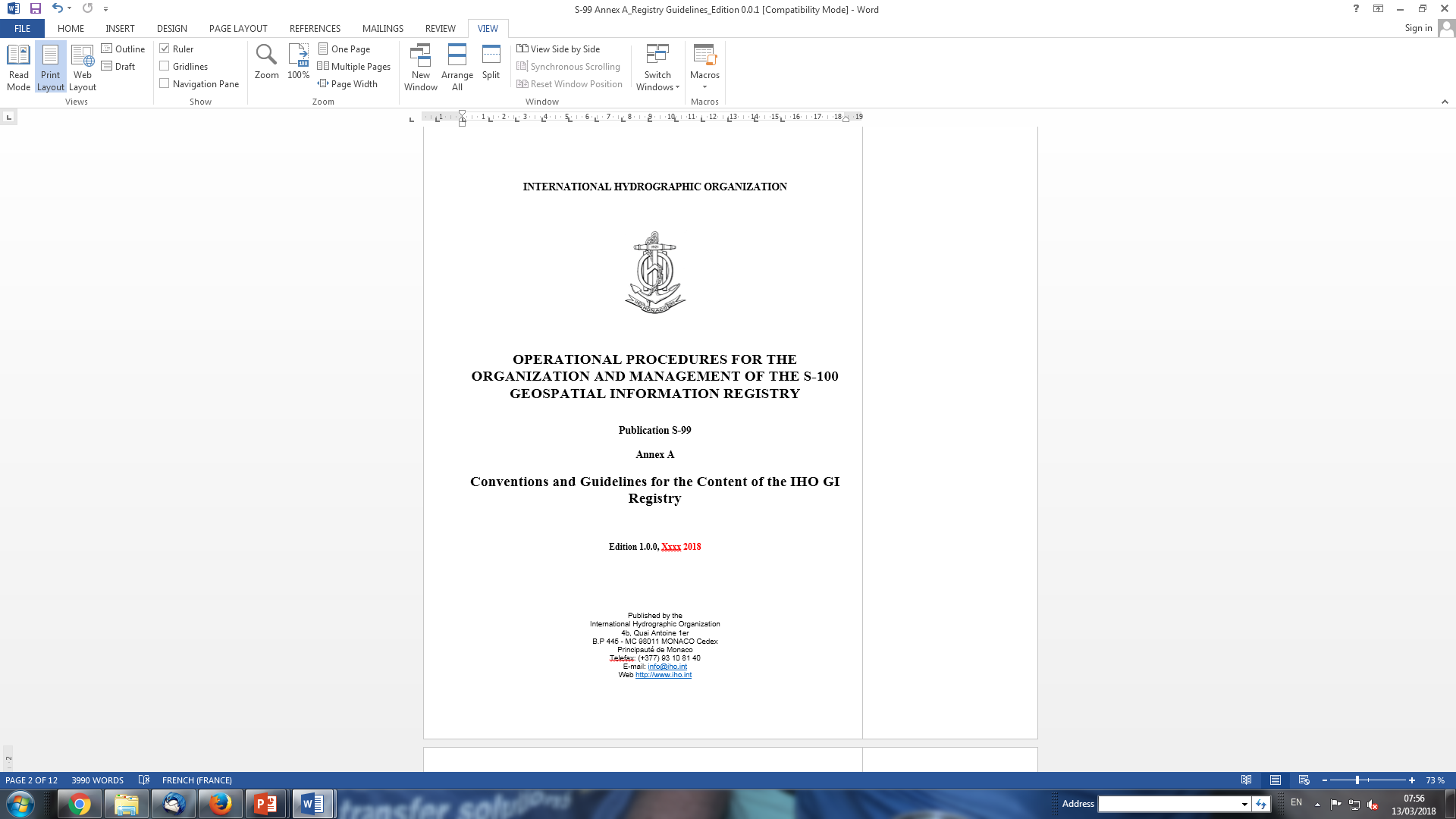 S-100WG2 Action 21:
Develop draft guidelines for submission of proposals to the IHO GI Registry for Submitting Organizations, Domain Control Bodies and the Register Manager, for consideration of the S-100WG.
Provisionally assigned S-99 Annex A – S-100WG3
HSSC10, Warnemünde, Germany -14-17 May 2018
Review of IHO GI Registry Content
Initial review conducted 2017*
S-100WG2 Action 23:
Initial results reviewed by GIRegPT December 2017
Sub-WG to be formed to review the content of the IHO GI Registry.
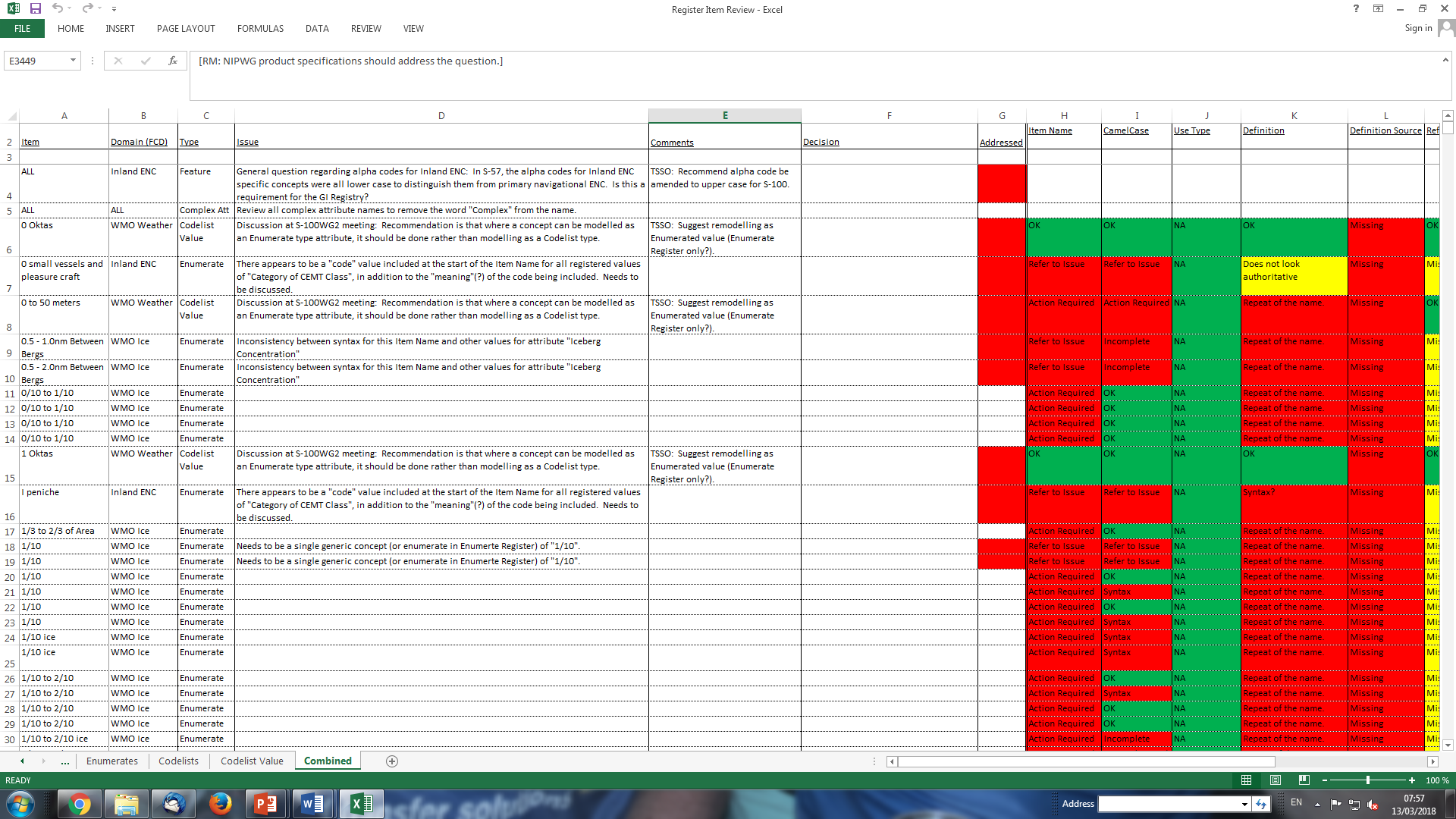 * Review criteria used were draft Guidelines and Conventions document
HSSC10, Warnemünde, Germany -14-17 May 2018
GI Registry – Way Forward
Progressive improvement:
Complete Conventions and Guidelines document;
Consultation – GI Registry Workshop
Apply guidelines and conventions to content review spreadsheet;
Populate “new” Concept Register and Enumerate/Codelist Registers with consistent, “clean” concepts.
Minimum impact on Product Specifications in development
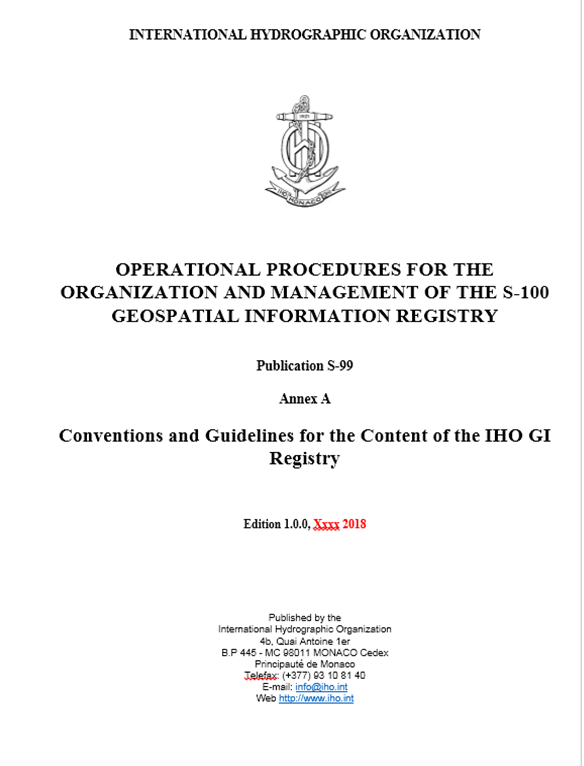 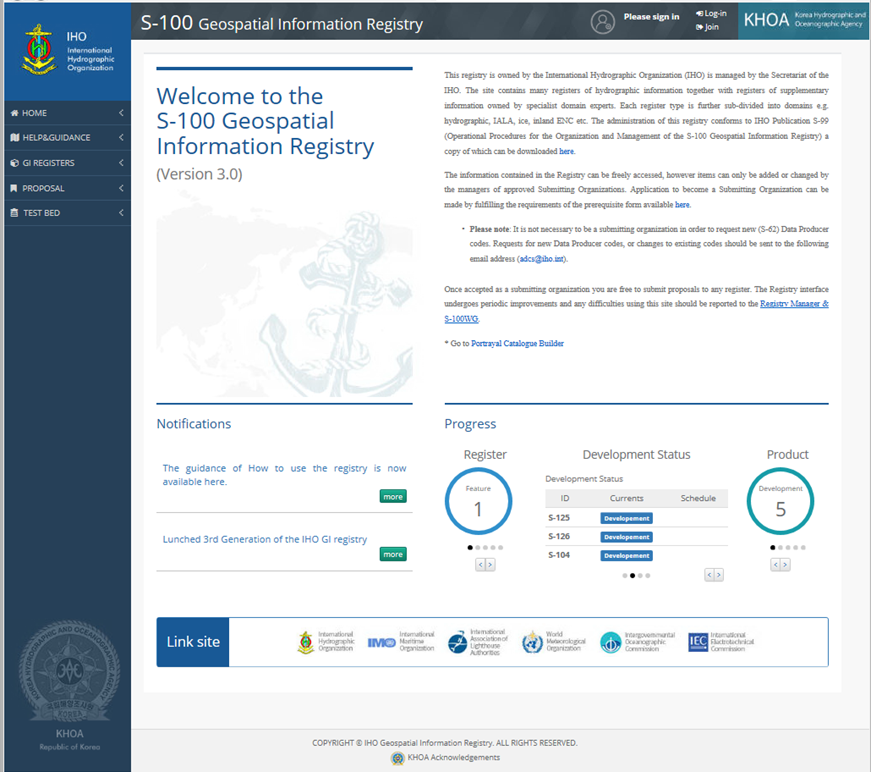 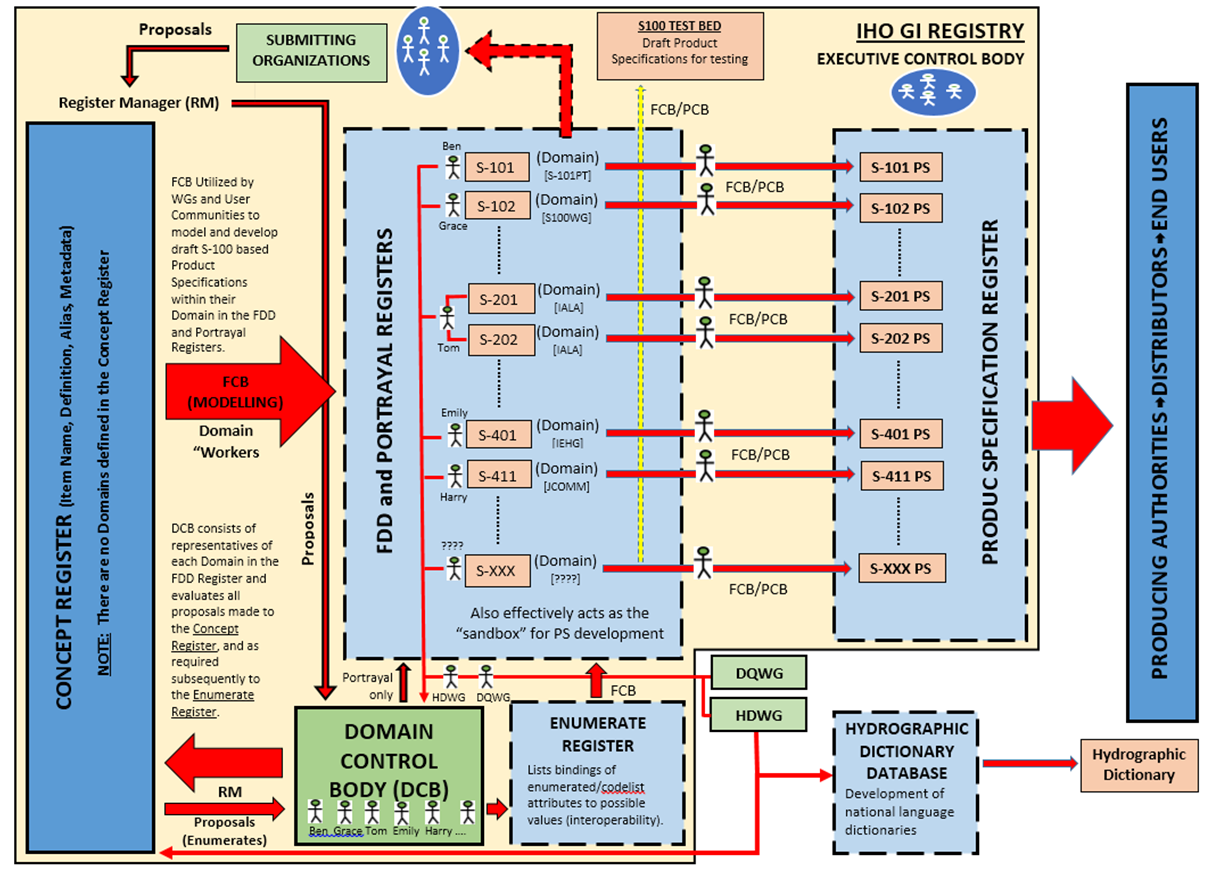 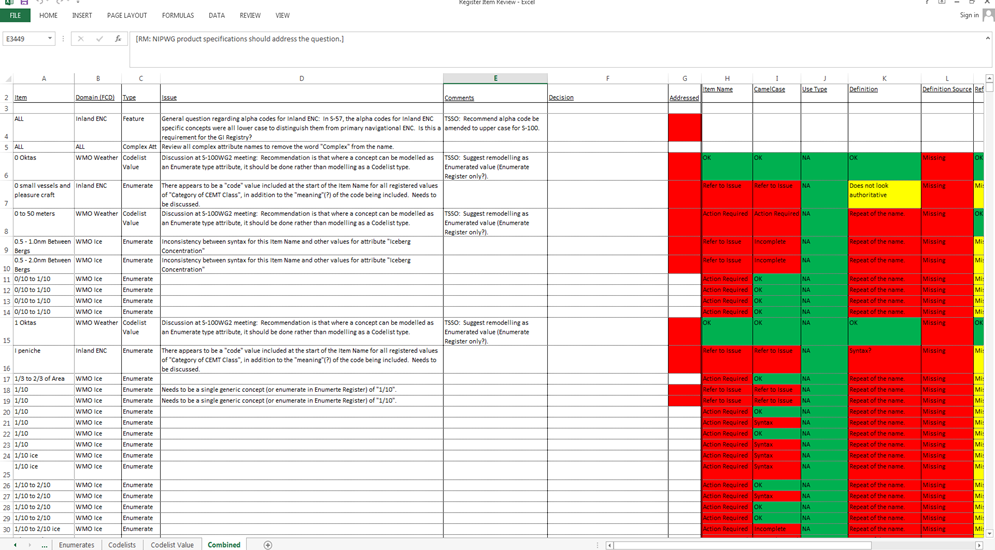 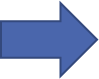 HSSC10, Warnemünde, Germany -14-17 May 2018
Activities of the IHO GI Registry
Actions for HSSC10:
Note the activities of the IHO GI Registry since April 2017.
HSSC Working Group Chairs and Stakeholders to Note the intention to conduct a “IHO GI Registry Workshop” in conjunction with S-100WG4 (tentatively March 2019) and encourage any members of their WG that have been involved in the activities of the Registry to attend.
HSSC10, Warnemünde, Germany -14-17 May 2018
Activities of the IHO GI Registry
THANK YOU
HSSC10, Warnemünde, Germany -14-17 May 2018
Activities of the IHO GI Registry
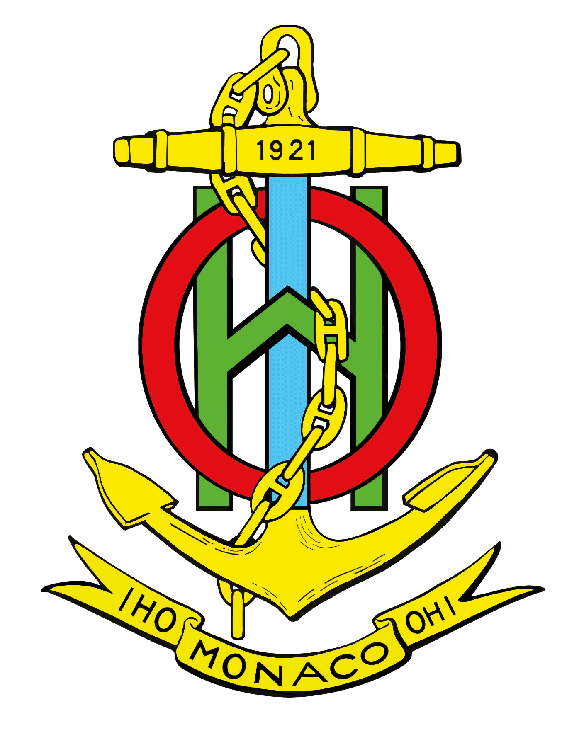 For more information: https://www.iho.int
IHO Secretariat Contact: jeff.wootton@iho.int
HSSC10, Warnemünde, Germany -14-17 May 2018